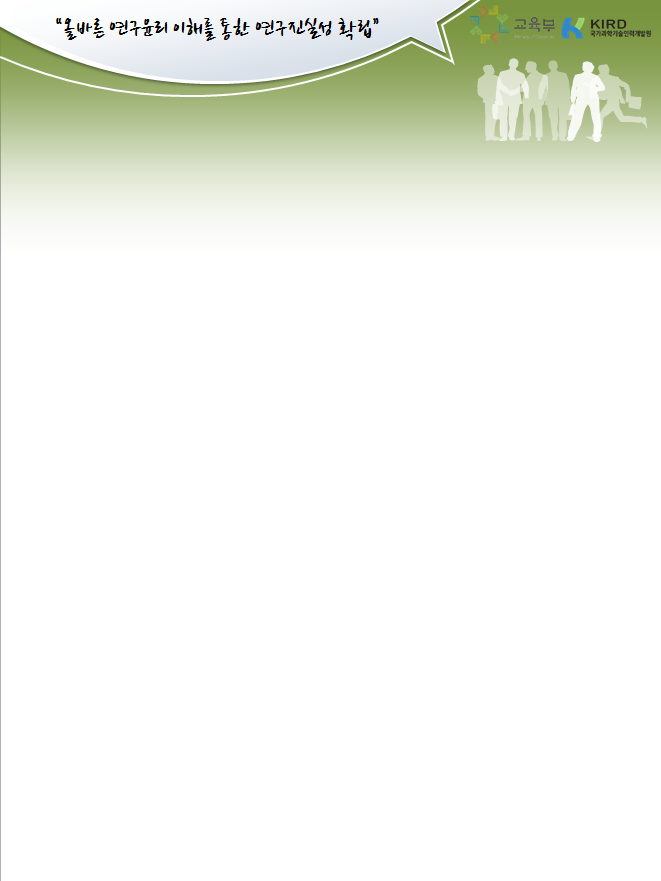 방문형 교육 온라인 수강신청 안내문
KIRD 홈페이지에서 수강신청 + 출석부 서명 완료 시  수료증 발급 
    ※ 수료증은 추후 연구재단/교육부 사업 신청 시 연구윤리 교육 수료 증빙으로 제출 가능
     ※ 발급 방법 : KIRD 홈페이지 로그인-마이페이지-수료증발급-발급“go”-해당과정 선택

★ 수료증은 온라인 상으로 발급되므로 홈페이지 수강신청을 하신 후 
출석부 서명까지 완료하셔야 발급이 가능합니다!!
www.kird.re.kr  홈페이지 접속
Step 1.
홈 화면 우측 상단 회원가입 버튼 클릭 후 절차에 따라 가입
※ 이미 가입되어 있는 회원은 절차 생략 후 홈페이지 로그인
※ 직무선택 시 유의사항 : 연구개발(교수/학생/기관 연구직)
                                      연구행정(대학 교직원/기관 행정직원)
Step 2.
로그인
Step 3.
홈 화면 중앙 [대학교육] 탭 선택
※  찾는 교육과정이 없을 시 우측 상단 “more” 클릭 후  월별 교육과정 검색
Step 4.
수강하려는 과정 선택
 ※ [서울시립대] 연구윤리 방문형 교육 과정 형태로 개설
Step 5.
수강신청 버튼 클릭 후 확인버튼 클릭
Step 6.
마이페이지에서 수강 신청 상태 최종 확인
Step 7.
★ 온라인 신청 후 교육  불참 시 수강신청은 자동으로 취소됩니다.
수료증 발급 관련 안내
온라인  수강신청  방법  (※ 2014. 9. 22(월) 까지  수강신청 가능)
305-340 대전광역시 유성구 엑스포로 123번길 27-5 (도룡동 27-5) 대표전화 :  042-820-5600  팩스 :  042-863-0790

Copyright(C) KIRD Inc. 국가과학기술인력개발원 All  Right  reserved.
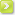 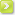 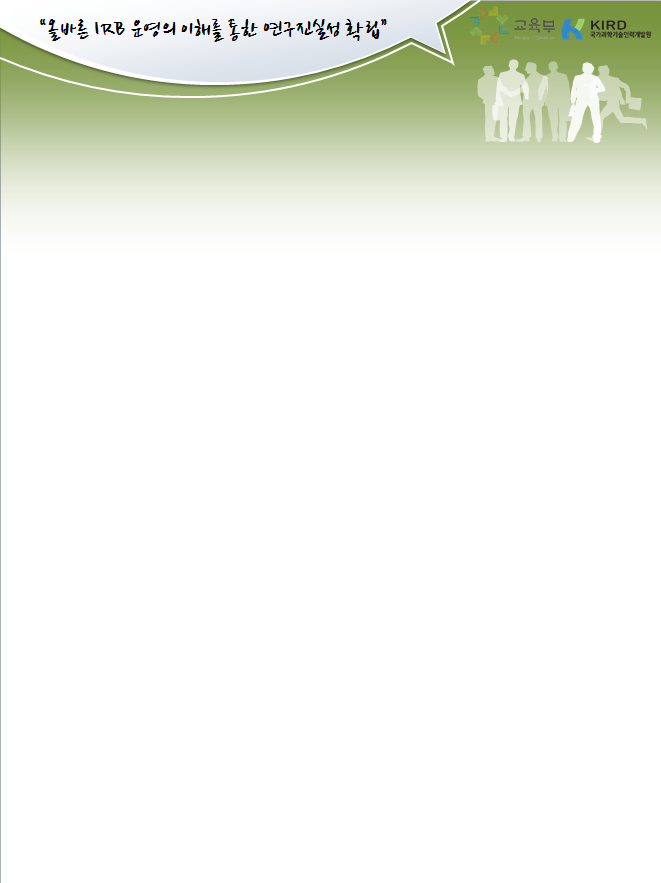 1
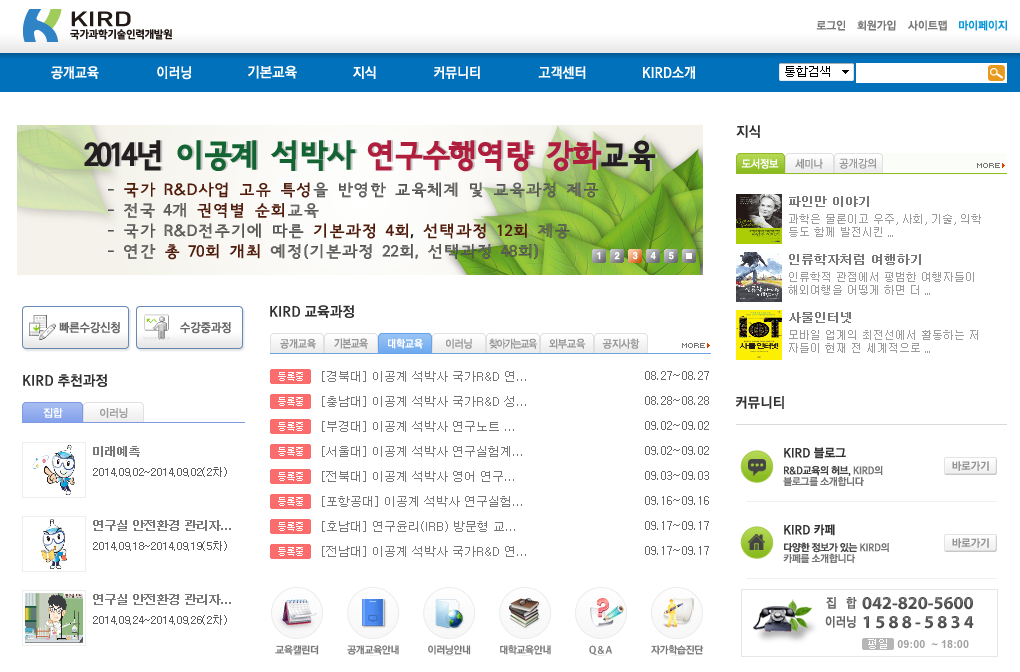 2
3
홈 화면 우측 상단 회원가입 버튼 클릭 후 절차에 따라 가입
※ 이미 가입되어 있는 회원은 절차 생략 후 홈페이지 로그인
※ 직무선택 시 유의사항 : 연구개발(교수/학생/기관 연구직)
                                          연구행정(대학 교직원/기관 행정직원)
홈 화면 중앙 [대학교육] 탭 선택
※  찾는 교육과정이 없을 시 우측 상단 “more” 클릭 후  월별 교육과정 검색
305-340 대전광역시 유성구 엑스포로 123번길 27-5 (도룡동 27-5) 대표전화 :  042-820-5600  팩스 :  042-863-0790

Copyright(C) KIRD Inc. 국가과학기술인력개발원 All  Right  reserved.
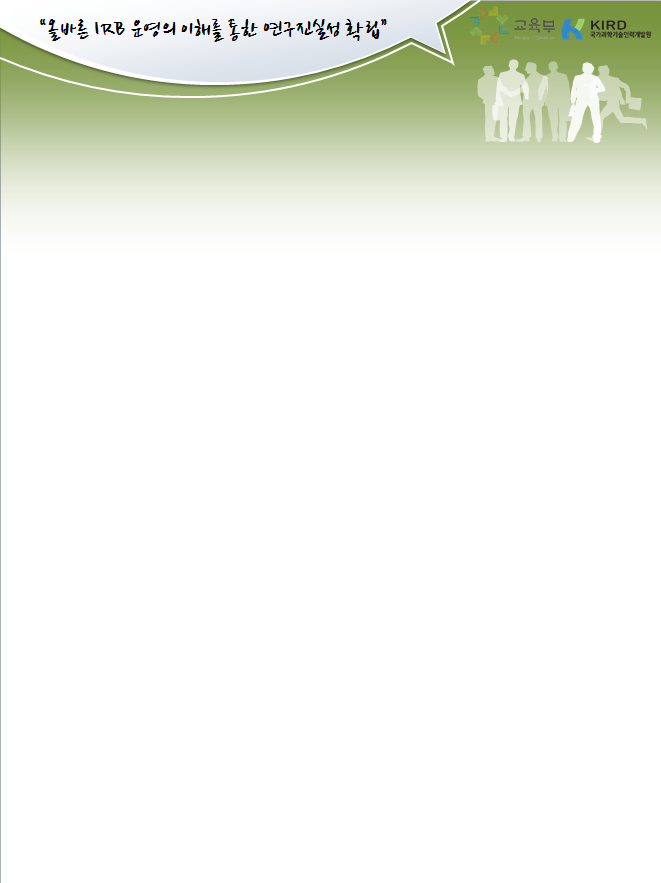 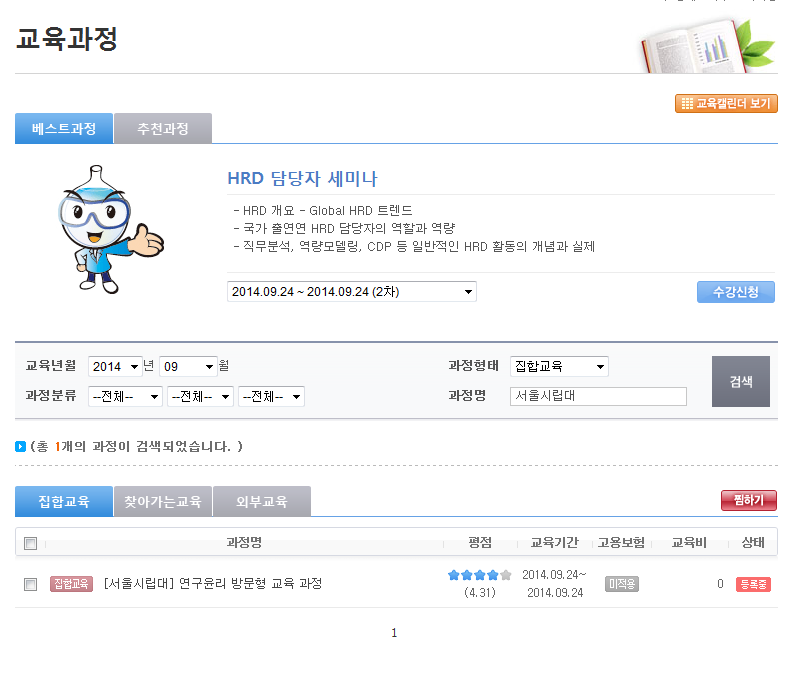 4
수강하려는 과정 선택
 ※ [서울시립대]  연구윤리 방문형 교육 과정 형태로 개설
 ※  과정명에 ‘서울시립대’로 검색하면 바로 찾으실 수 있습니다.
305-340 대전광역시 유성구 엑스포로 123번길 27-5 (도룡동 27-5) 대표전화 :  042-820-5600  팩스 :  042-863-0790

Copyright(C) KIRD Inc. 국가과학기술인력개발원 All  Right  reserved.
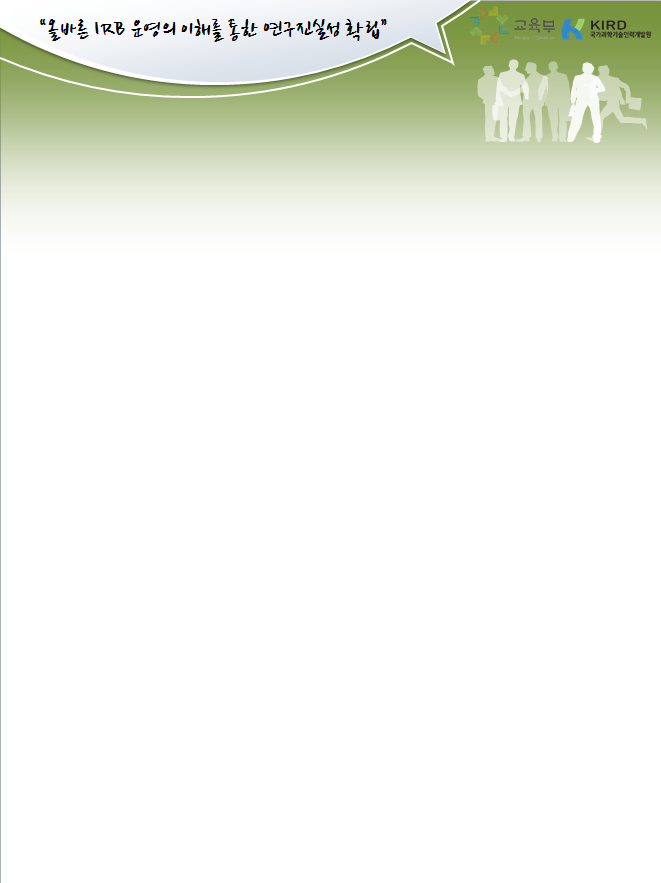 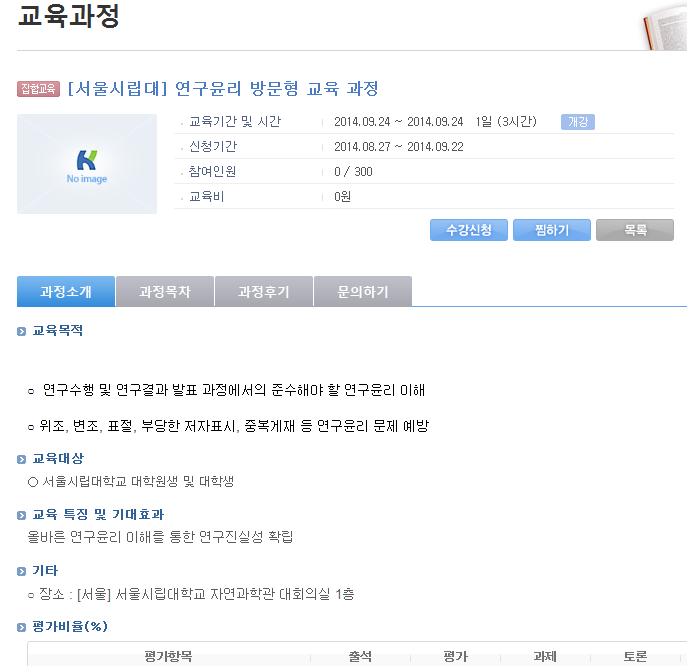 5
수강신청 버튼 클릭 후 확인버튼 클릭
305-340 대전광역시 유성구 엑스포로 123번길 27-5 (도룡동 27-5) 대표전화 :  042-820-5600  팩스 :  042-863-0790

Copyright(C) KIRD Inc. 국가과학기술인력개발원 All  Right  reserved.